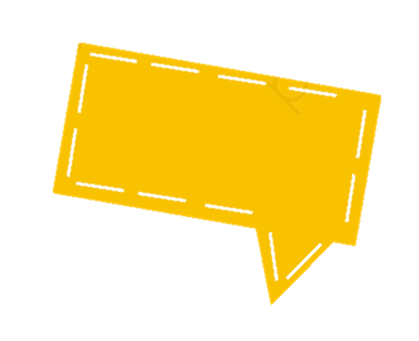 السلام عليكم ورحمة الله وبركاته
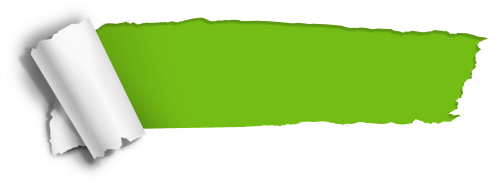 أهلا بكم
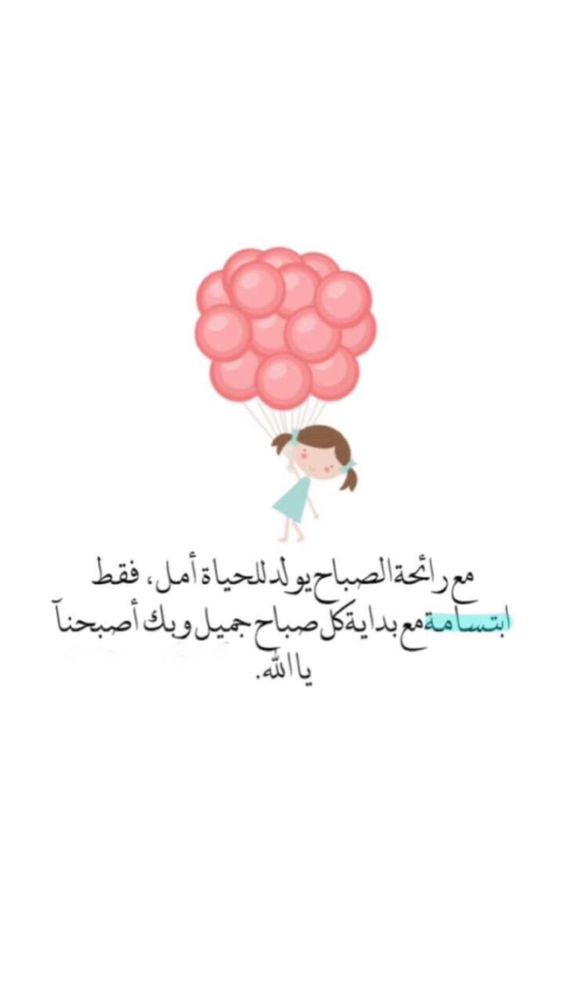 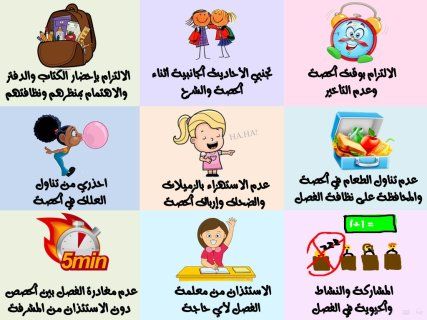 القوانين الصفية
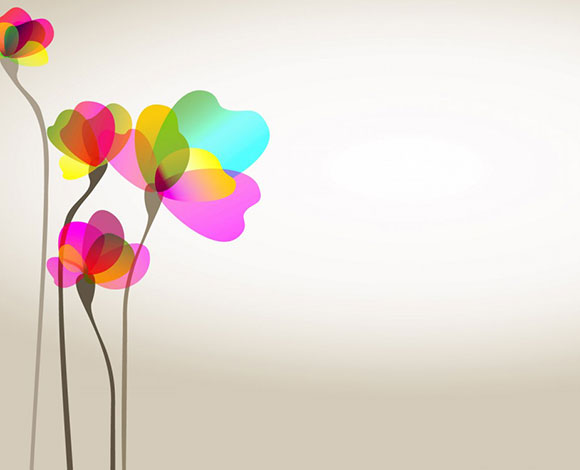 استراتيجية لافتات الحقائق
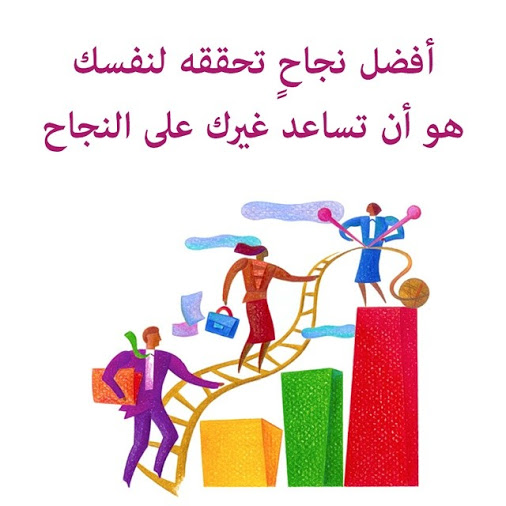 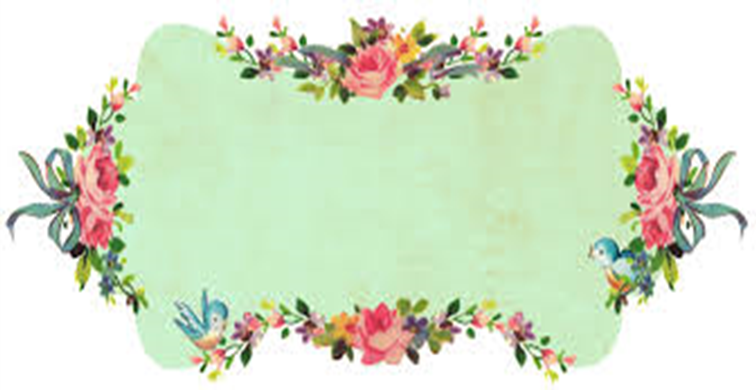 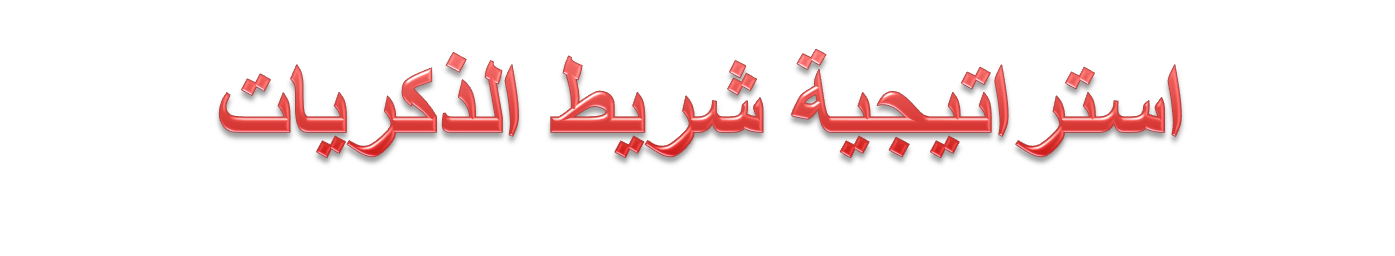 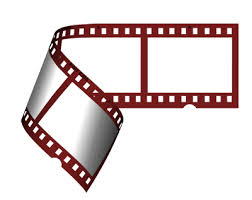 ما هي الدراسات الإجتماعية؟
اكتشفي عزيزتي الطالبة
أهم فروع الدراسات الاجتماعية
من داخل الكبسولات 
ثم نتعرف على الكبسولة الأولى
الاقتصاد
التاريخ
الجغرافيا
الحكومة
ماذا تمثل الصور التالية؟
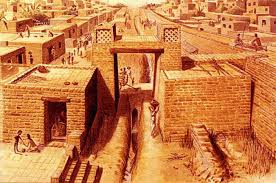 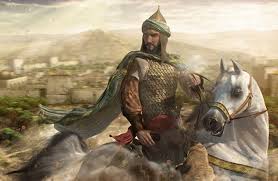 اماكن
شخصيات
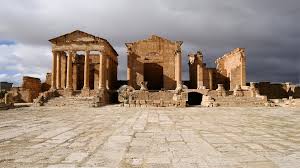 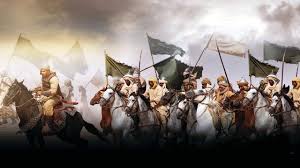 اثار
احداث
التاريخ
( نشاط)
الزمن ( 3دقائق )
بالتعاون مع أفراد مجموعتك، اكتبي ما تعرفينه عن درسنا لهذا اليوم
10
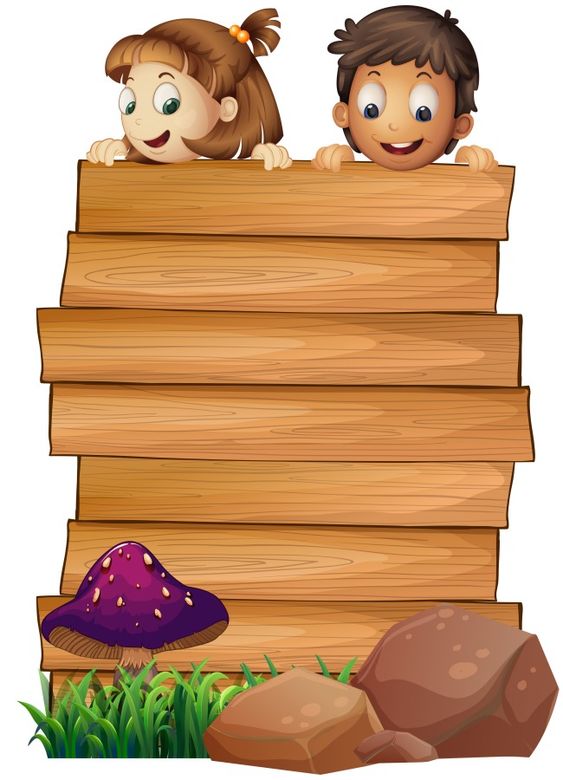 الأهداف
1- نعرف مفهوم التاريخ.
2- نستشعر أهمية التاريخ في حياتنا.
3- نستنج من أين نحصل على المعلومات التاريخية.
4- نقدر جهود المؤرخين .
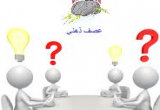 عصف ذهني
ما هو التاريخ؟
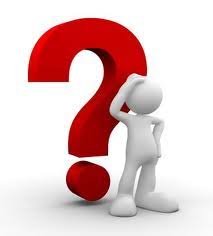 عندما ندرس التاريخ فإننا ندرس الناس والأحداث فى الماضي
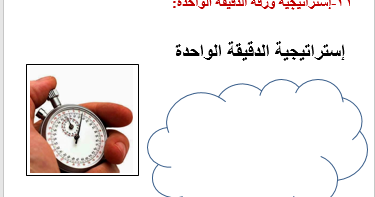 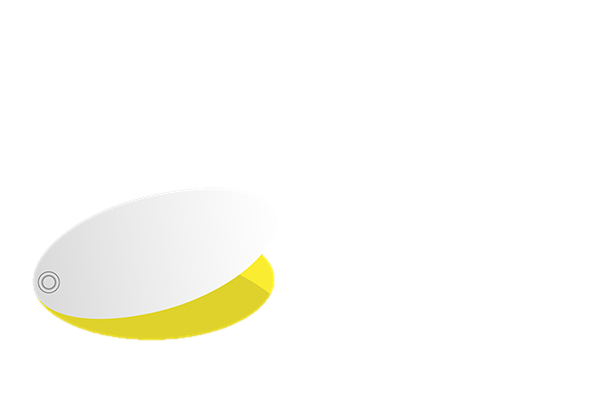 نشاط 1: فردي
الزمن : دقيقة
قال الملك عبد العزيز بن عبد الرحمن آل سعود :
((إن خدمة شعبنا واجبة علينا ,لهذا فنحن نخدمه بعيوننا وقلوبنا))
ما المعاني التى نستنتجها؟
حرص الملك على

............................
خدمة الشعب
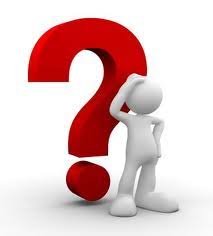 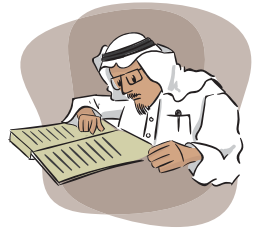 من أنا؟؟؟
أدرس الماضي والحاضر وأكتب عنه
دعونا نرتب الكلمات الدالة على الزمن حسب الأقدم :
الماضي
1
3
المستقبل
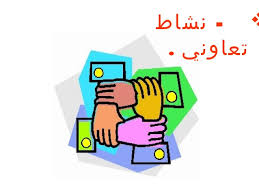 2
الحاضر
نوع النشاط: ثنائي
الزمن : دقيقتان
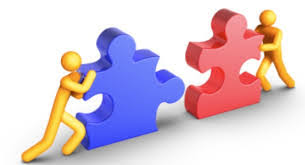 كيف كان الناس يكتبون الأحداث التاريخية قديما؟
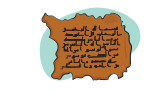 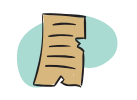 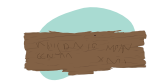 الكتابة على الجلد
الكتابة على الورق
الكتابة على الخشب
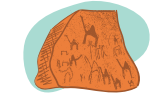 الكتابة على الحجر
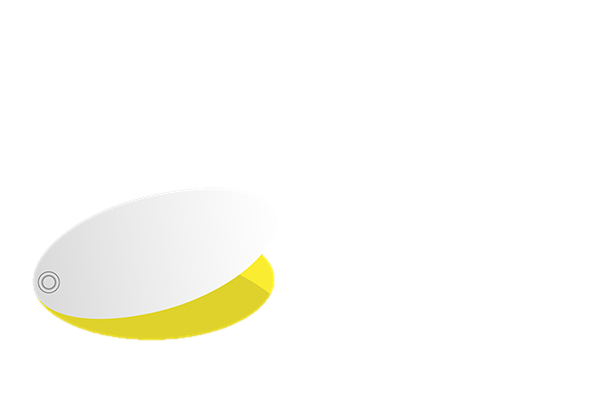 نشاط 4: تعاوني
صفحة: 20
الزمن :3دقائق
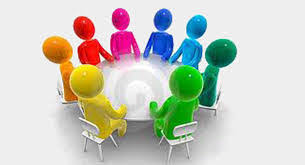 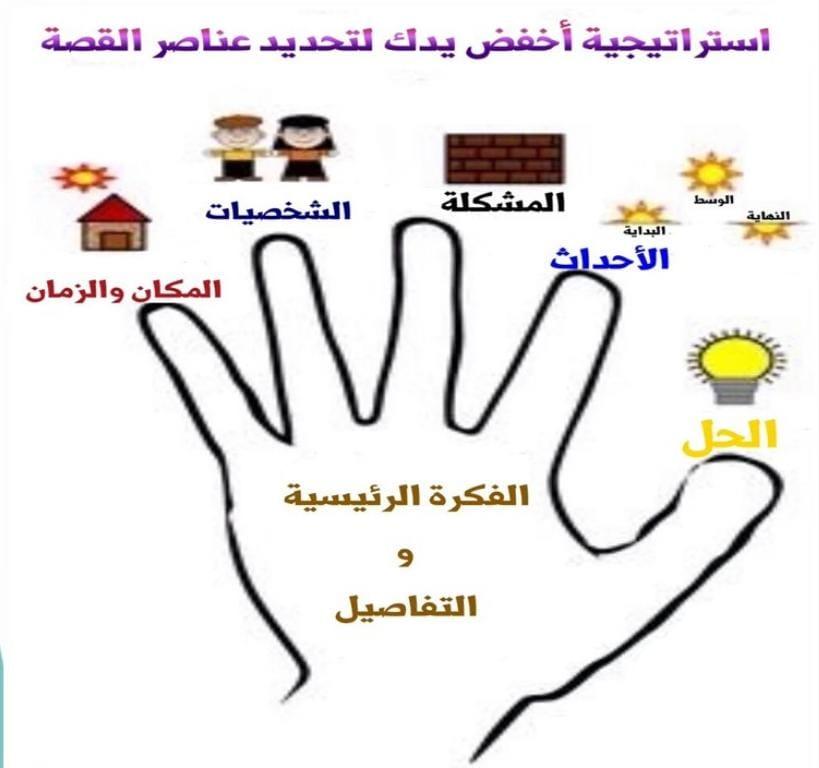 لماذا حدث؟
ماذا حدث؟
متى وأين حدث؟
من شارك في الحدث؟
كيف حدث؟
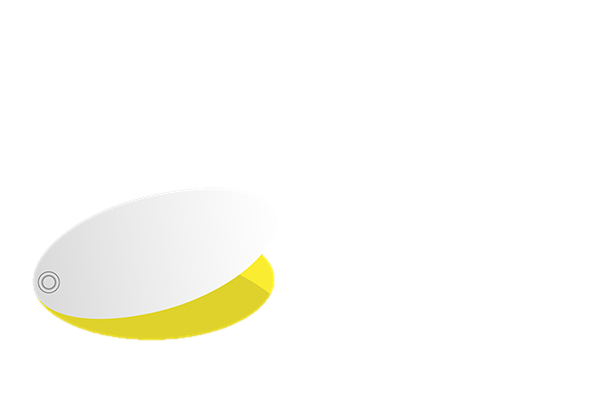 نشاط فردي:
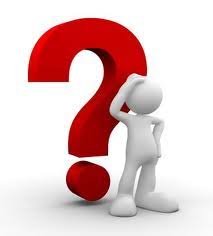 حددي نوع الزمن الذي تعبر عنه الرسوم :
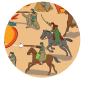 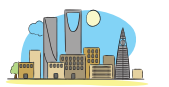 ماضي
ماضي
حاضر
حاضر
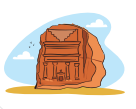 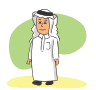 ماضي
ماضي
حاضر
حاضر
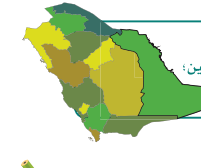 أفخر ان وطني المملكة العربية السعودية هو العمق التاريخي والديني للعرب والمسلمين ففيه مهبط الوحي وقبلة المسلمين
تقويم ختامي
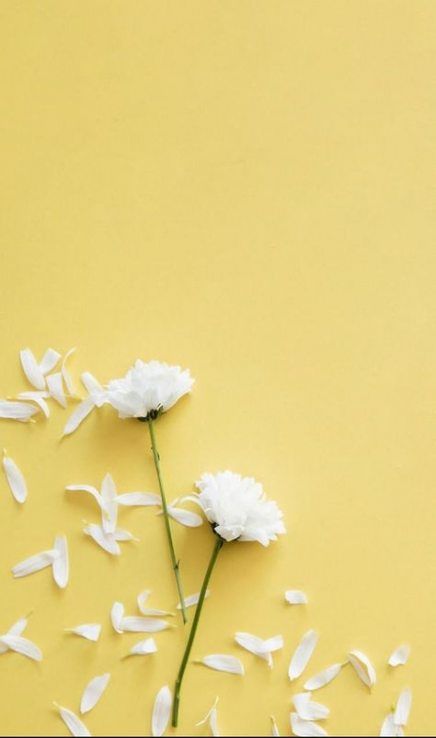 صغيرتي المبدعة 
أبحري في عالم النت وبمساعدة والدتك أو أحد 
أفراد عائلتك في البحث عن بعض القصص التاريخية أو الاثار التاريخية أو حضارة اعجبتك ثم رتبيها في مطوية من ابداعك
مهمة منزلية
للمجموعة
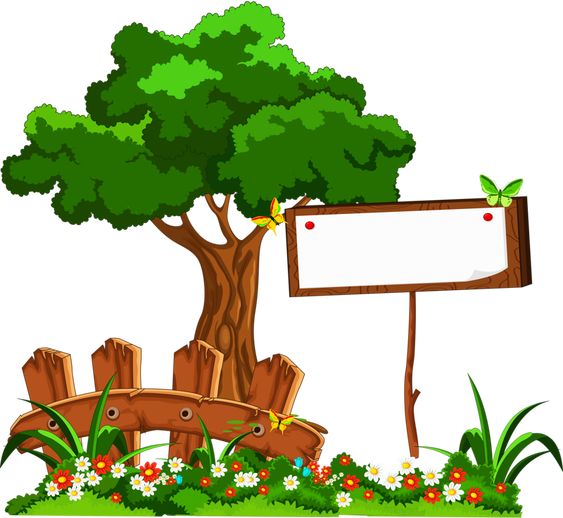 الواجب المنزلي ص 38
سؤال رقم 5